ЯВИЩЕ РАДІОАКТИВНОСТІ. 
РАДІАЦІЙНЕ ОПРОМІНЕННЯ. ДІЯ РАДІАЦІЇ НА ЛЮДИНУ
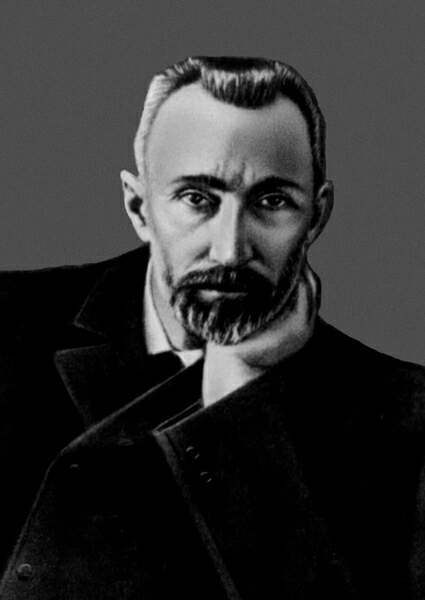 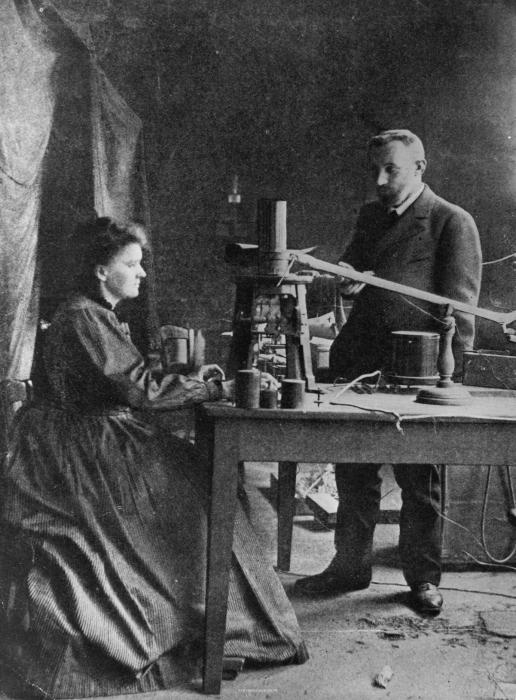 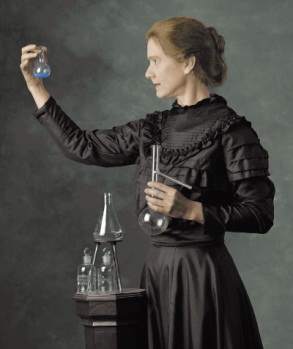 А в 1898 році французькі вчені М. Склодовська – Кюрі і П. Кюрі виділили з уранового мінералу дві нові речовини, набагато радіоактивніші за сам уран. Так були відкриті два, невідомі на той час, радіоактивні елементи – полоній і радій, та відкрито саме явище радіоактивності. і запроваджено у  вжиток слово «радіоактивність» (1911р. ) .
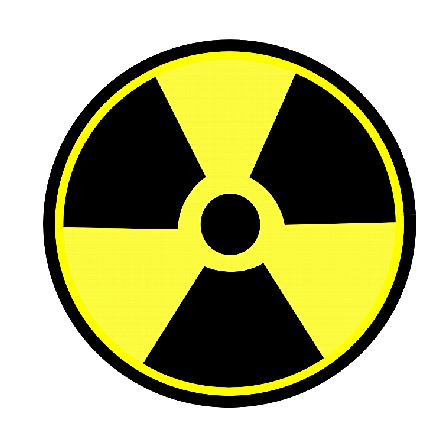 Радіоактивність — спонтанне перетворення не­стійких ізотопів одного хімічного елементу на ізотопи іншого елементу, що супроводжується випромінюванням  елементарних частинок або альфа-частинок.
Радіація - це потік частинок і квантів електромагнітного випромінювання, який зумовлює іонізацію і збудження її атомів або молекул. Це електрони, позитрони, протони, нейтрони і інші елементарні частинки, а також атомні ядра і електромагнітне гамма випромінювання - рентгенівського і оптичного діапазонів. В разі випромінювання нейтральних частинок іонізацію спричиняють вторинні заряджені частинки, що утворюються при взаємодії нейтральних частинок з речовиною.
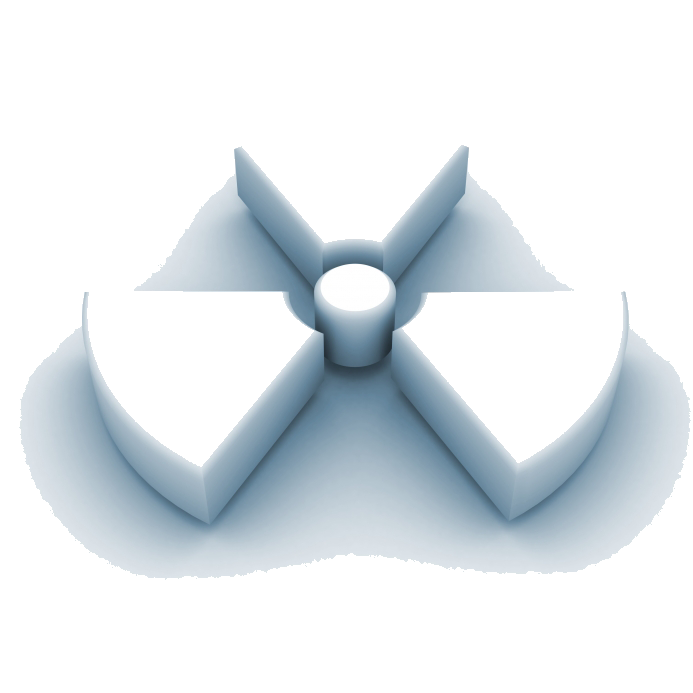 Джерела радіоактивного випромінювання різноманітні, але їх можна об'єднати у дві великі групи: природні та штучні (створені людиною). Причому основна частка опромінення (більше 75% річної ефективної еквівалентної дози) припадає на природний фон.
На сонце припадає 5 %
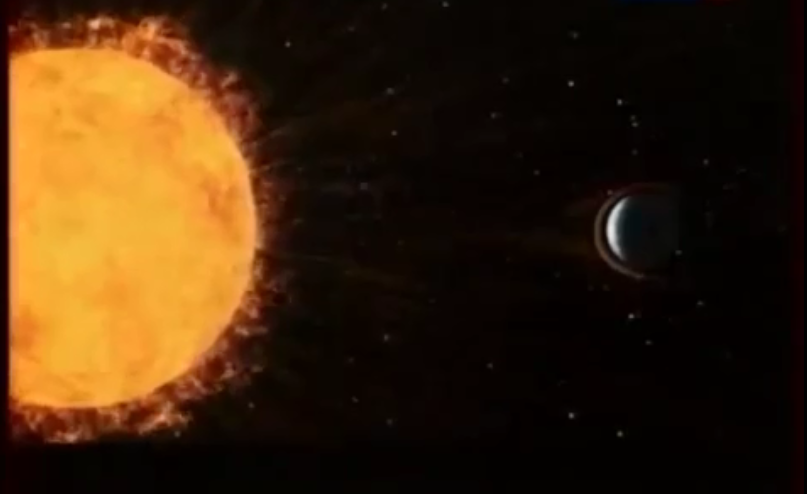 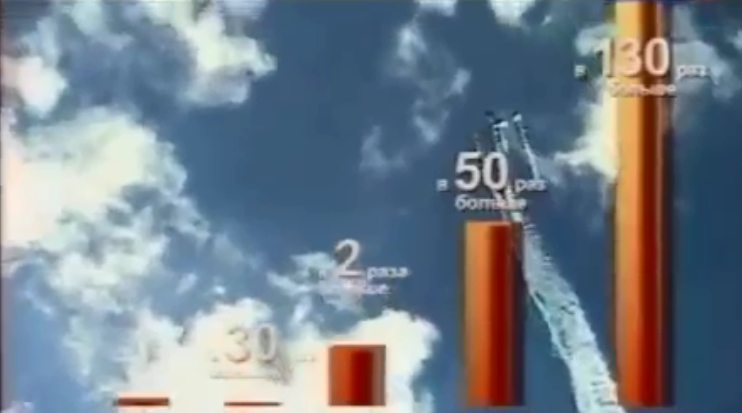 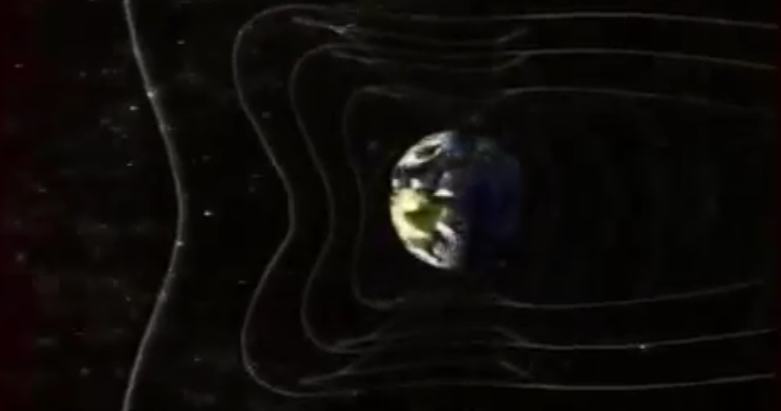 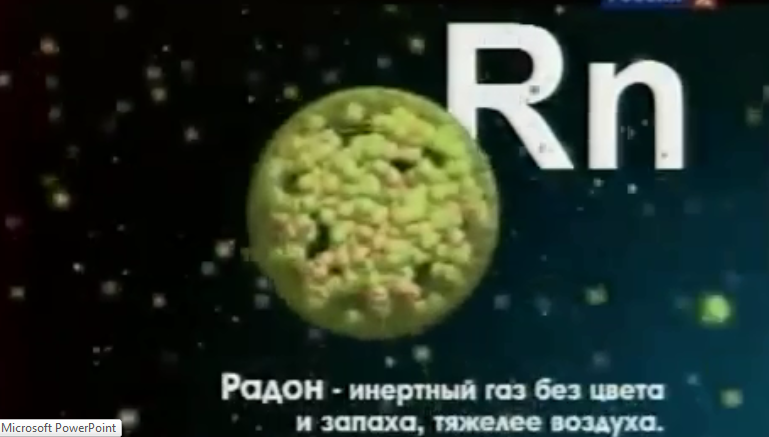 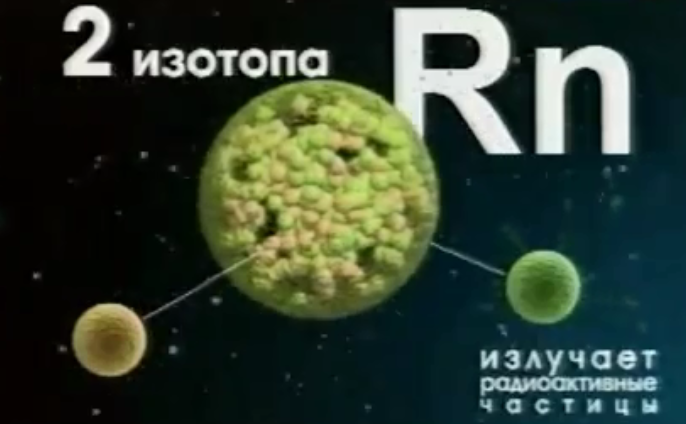 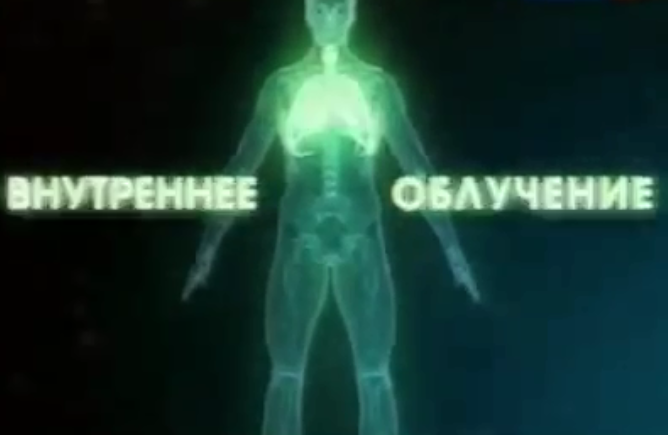 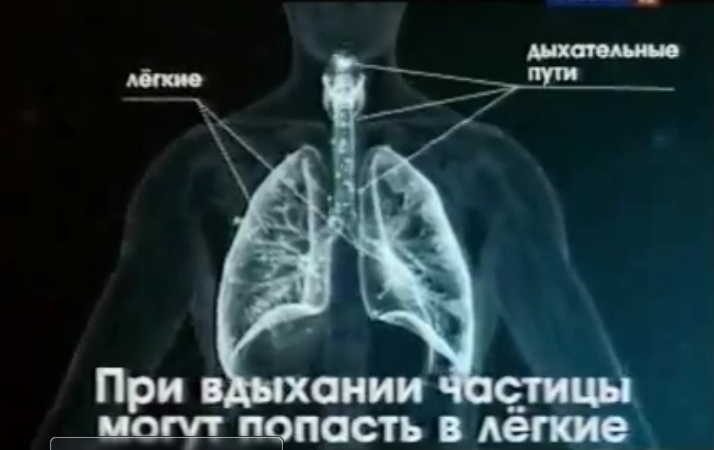 На радон Rn припадає майже 60 %
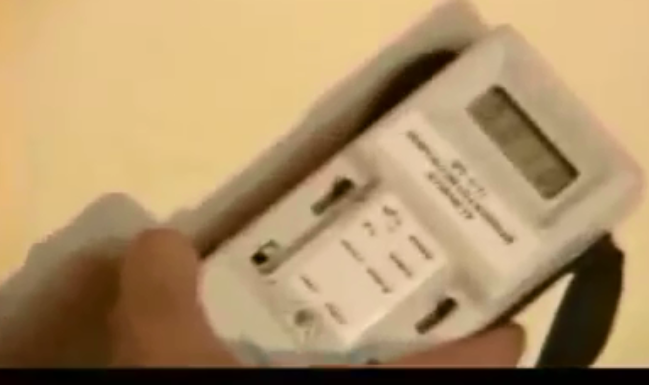 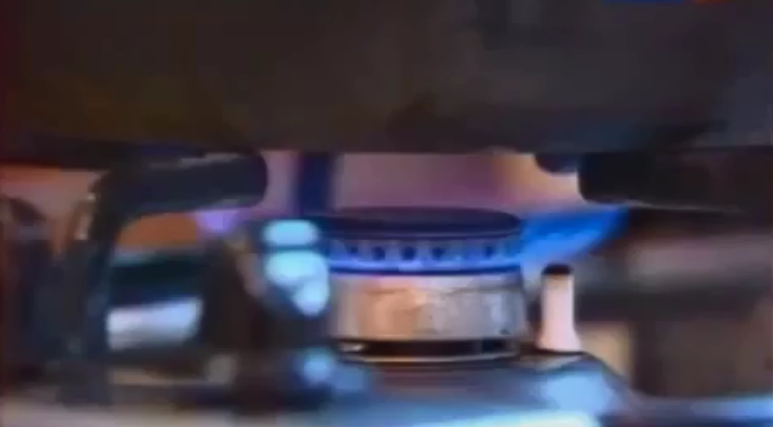 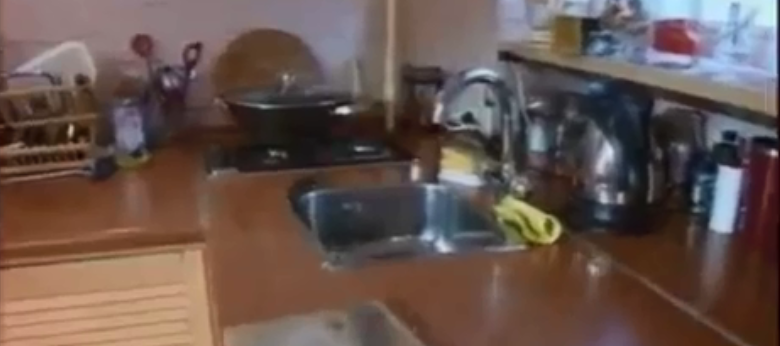 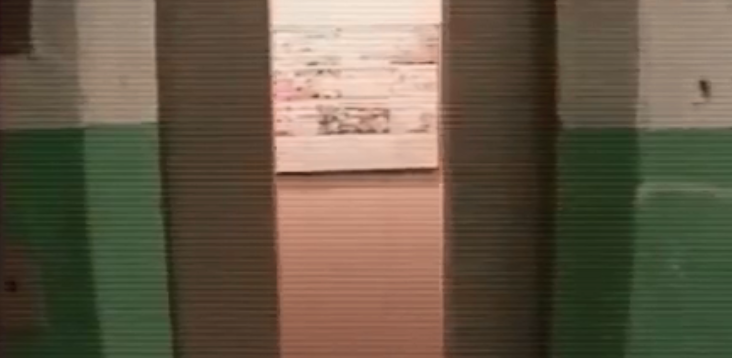 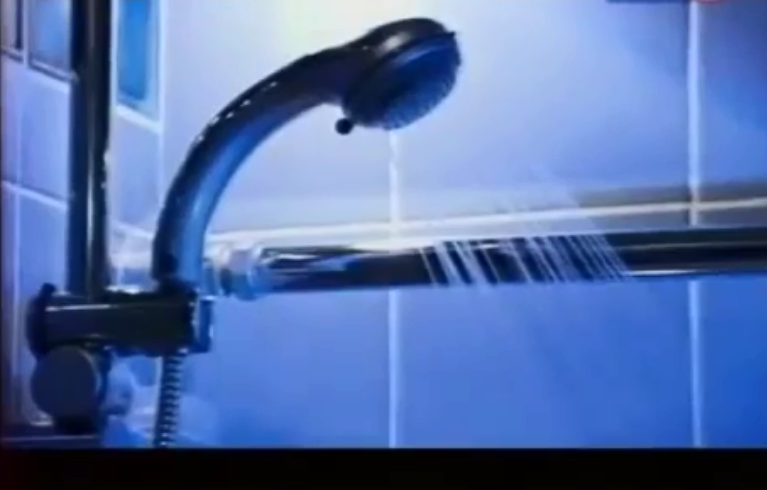 Шляхи потрапляння …
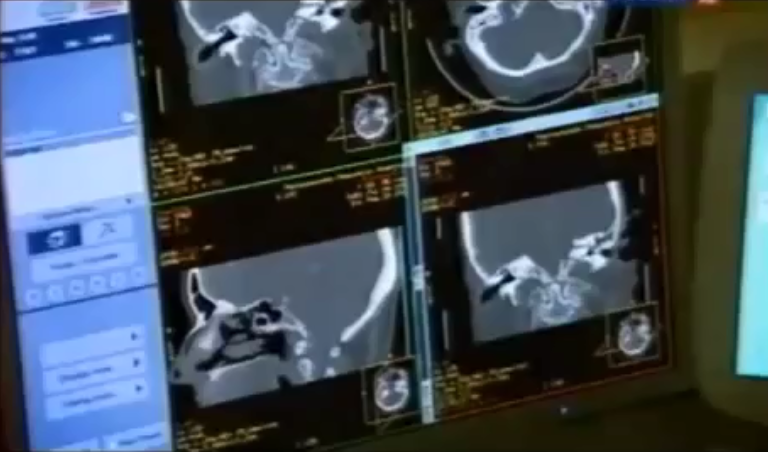 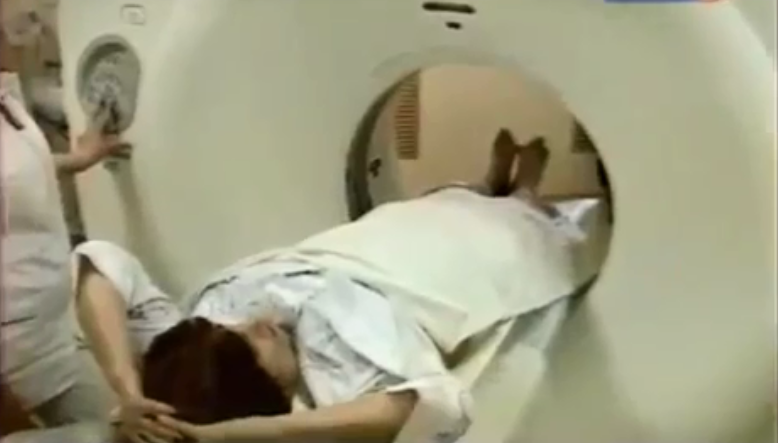 На медицину 25%
Іонізуюче випромінювання - потік заряджених або нейтральних частинок та квантів електромагнітного випромінювання, проходження яких через речовину призводить до іонізації та збудження атомів або молекул середовища.
Будь-яке джерело випромінювання характеризується:
1. Видом випромінювання
2. Геометрією джерела (формою та розмірами) - геометрично джерела можуть бути точковими та протяжними.
3. Потужністю та її розподілом за джерелом - джерела випромінювання найчастіше розподіляються за протяжним випромінювачем рівномірно, експоненційно, лінійно або за косинусоїдальним законом.
4. Енергетичним складом - енергетичний спектр джерел може бути моноенергетичним (випускаються частинки однієї фіксованої енергії), дискретним (випускаються моноенергетичні частинки кількох енергій) або безперервним (випускаються частинки різних енергій у межах деякого енергетичного діапазону).
5. Кутовим розподілом випромінювання - серед різноманіття кутових розподілів випромінювань джерел на вирішення більшості практичних завдань досить розглядати такі: ізотропне, косинусоїдальне, моноспрямоване.
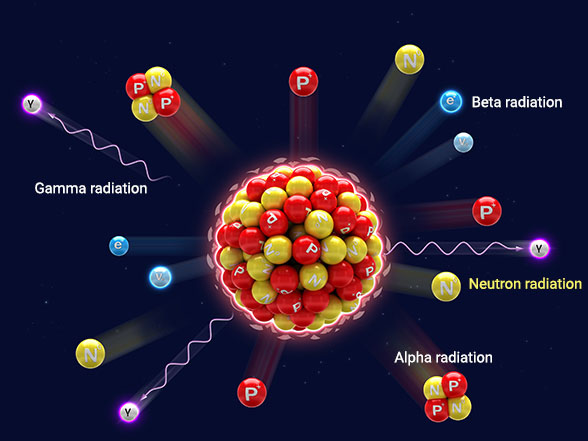 Кількість радіоактивної речовини вимірюється одиницями маси та активністю, яка дорівнює числу ядерних перетворень (розпадів) в одиницю часу. 
Одиницею активності в СІ служить розпад за секунду: 1Бк=1расп/с. Найбільш уживаною позасистемною міжнародною одиницею є кюрі: 
1Ки = 3,7 · 1010Бк, що відповідає активності 1г радію.

Також застосовуються:
1. Частки кюрі: 1міллікюрі = 0,001 кюрі;
1мікрокюрі = 0,000001кюрі.
2. Резерфорд: 1резерфорд - така кількість радіоактивної речовини, в якій відбувається 106 розпадів на 1с.
3. Рентген: 1 рентген - така кількість гамма-випромінювання (або рентгенівського випромінювання), яке викликає утворення 2,082 · 109 пар іонів в 1см3 повітря (умови нормальні), або кількість випромінювання, яке викликає виділення енергії 0,109ерг/см3 повітря.
Джерела іонізуючого випромінювання
Природні
Штучні
Технічно підсилені
Ядерні 
вибухи
Космічні
Природні 
радіонукліди
Медицина і
наука
Атомна
промисловість
Радіоактивні
аварії
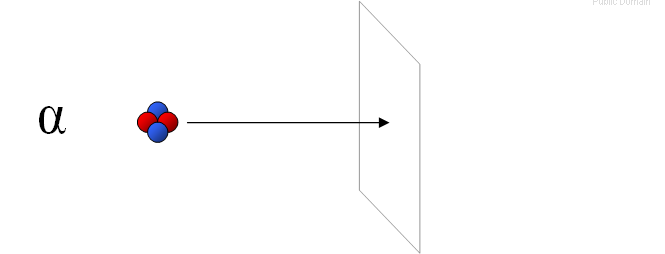 Альфа – частинки мають таку малу проникну здатність, що затримуються аркушем звичайного паперу, довжина вільного пробігу в повітрі дорівнює 2 – 9 см., а у тканинах живого організму сягає часткам міліметра. Інакше кажучи, ці частинки при зовнішньому впливі на живий організм не здатні потрапити під шар шкіри. Водночас іонізуюча властивість цих частинок надзвичайно велика, і небезпека їхнього впливу збільшується при потраплянні всередину організму разом із водою, їжею, повітрям, через відкриту рану.
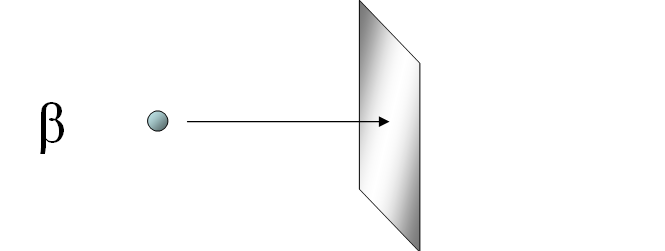 Бета – частинкам притаманна більша, ніж альфа -  частинкам, проникаюча, але менша іонізуюча властивість, їхній пробіг у повітрі  складає до 1,5м., а у тканині організму - 1 – 2  см.
Це випромінювання може зупинити свинцева пластинка.
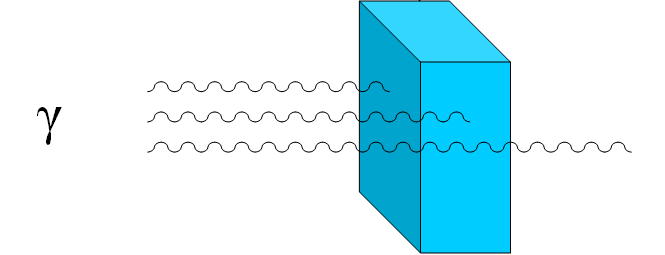 Гамма -  випромінювання поширюється із швидкістю світла, має найбільшу глибину проникнення – його може послабити лише товста свинцева пластина або бетонна стіна.
Проходячи через матерію, радіоактивне випромінювання вступає з нею в реакцію, втрачаючи свою енергію. При цьому чим вища енергія радіоактивного випромінювання, тим більша його ушкоджувальна властивість.
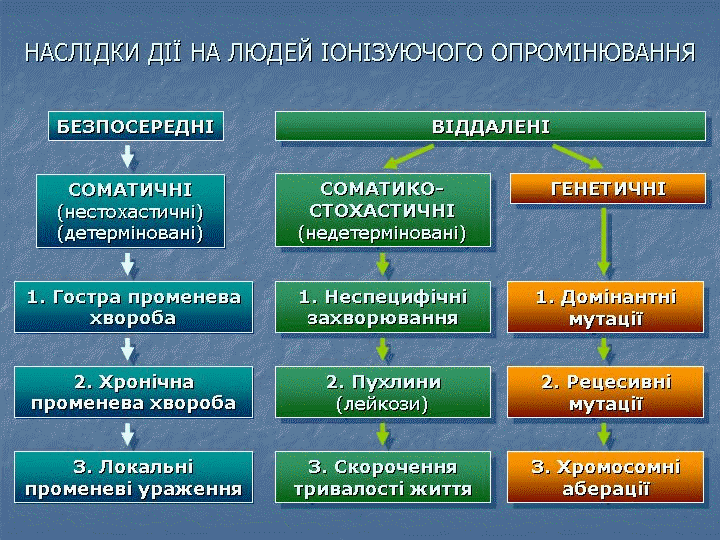 Засоби індивідуального захисту від іонізуючого випромінювання
Захист від іонізуючого випромінювання ґрунтується на чотирьох принципах: кількість, час, відстань, екранування.
Захист кількістю забезпечується мінімальним використанням радіоактивних речовин та інших джерел іонізуючого випромінювання. Цей принцип має обмежене застосування через жорсткі вимоги більшості технологічних процесів.
Захист часом обумовлюється тими самими закономірностями. Максимально скоротивши тривалість роботи з джерелом іонізуючого випромінювання, можна значно зменшити отримувану дозу.
Захист відстанню полягає в тому, що доза іонізуючого випромінювання обернено пропорційна квадрату відстані до джерела випромінювання.
Велике значення, особливо під час використання закритих джерел випромінювання, має екранування, зокрема із застосуванням засобів індивідуального захисту (просвинцовані фартухи, рукавички, щитки та інших.).